DIGITALE INFOSESSIE  OPROEP 60 SAMEN BOUWEN AAN SOCIALE NETWERKEN VOOR NIEUWKOMERS IN JOUW REGIO
REGIONALE ORGANISATIENETWERKEN - ACTIEMIDDELEN
INFOSESSIE
WIE?
ACTIES
WAT?
AMBITIE & STRATEGIE
LOOPTIJD?
ONDERSTEUNING & OPVOLGING
INDIENEN: PRAKTISCH EN TIMING
HOEVEEL?
AMBITIE
“Een divers, toegankelijk en kwaliteitsvol aanbod aan participatietrajecten realiseren, zodat iedere nieuwkomer in Vlaanderen de kans te heeft om een sociaal netwerk uit te bouwen en te participeren aan de samenleving.”
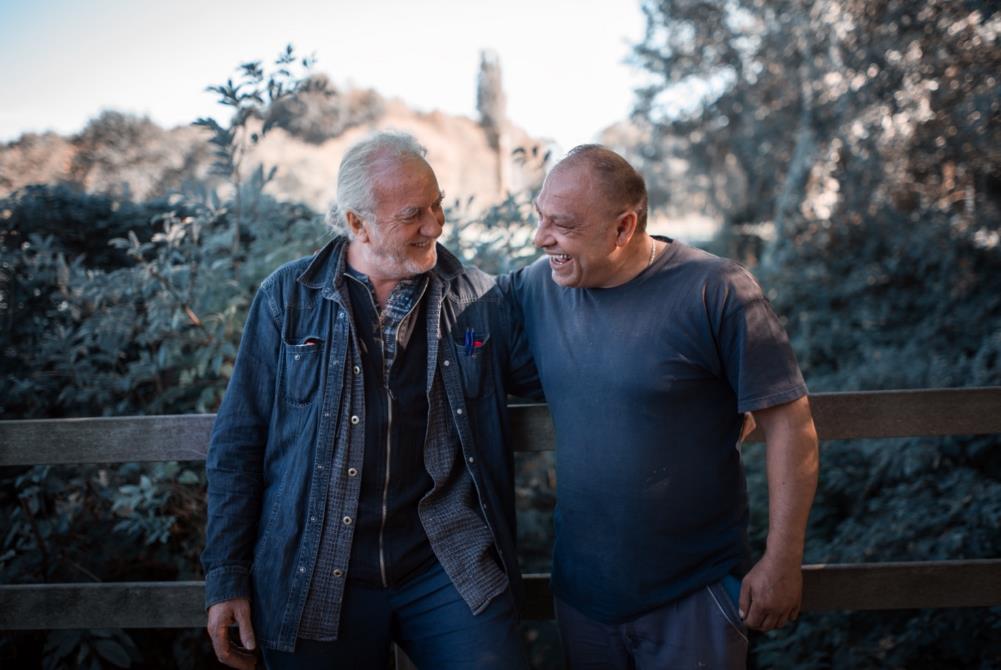 AMBITIE
Welke verandering willen we teweeg brengen?

Meer burgers, organisaties en bedrijven tonen interesse in de nieuwkomers die in hun stad of gemeente komen wonen en stellen zich kandidaat voor een netwerk- en participatietraject met een nieuwkomer.

Een divers, kwalitatief en toegankelijk aanbod aan trajecten waarmee nieuwkomers sneller kansen krijgen om een sociaal netwerk uit te bouwen en te participeren aan de samenleving. De nieuwkomer kijkt optimistisch naar zijn/haar toekomst in België en voelt zich welkom in zijn/haar buurt.

Ontvangende samenleving en nieuwkomers komen op een positieve manier in contact met elkaar. Tolerantie en verdraagzaamheid nemen toe in de samenleving.
STRATEGIE
Een divers, toegankelijk en kwaliteitsvol aanbod realiseren is complex en vraagt:

een doorgedreven samenwerking vanuit de verschillende hoeken van de samenleving
geen klassieke projectoproep, maar via organisatienetwerken een brede waaier aan actoren verbinden rond deze gemeenschappelijke uitdaging
Tijd en ruimte om:
te groeien naar een gebieds- en behoeftedekkend aanbod
vertrekkende vanuit de noden van de nieuwkomer
samen te leren en gemeenschappelijke uitdagingen aan te gaan
rekening houdende met verschillende lokale contexten/snelheden
met beperkte planlast voor individuele lokale besturen
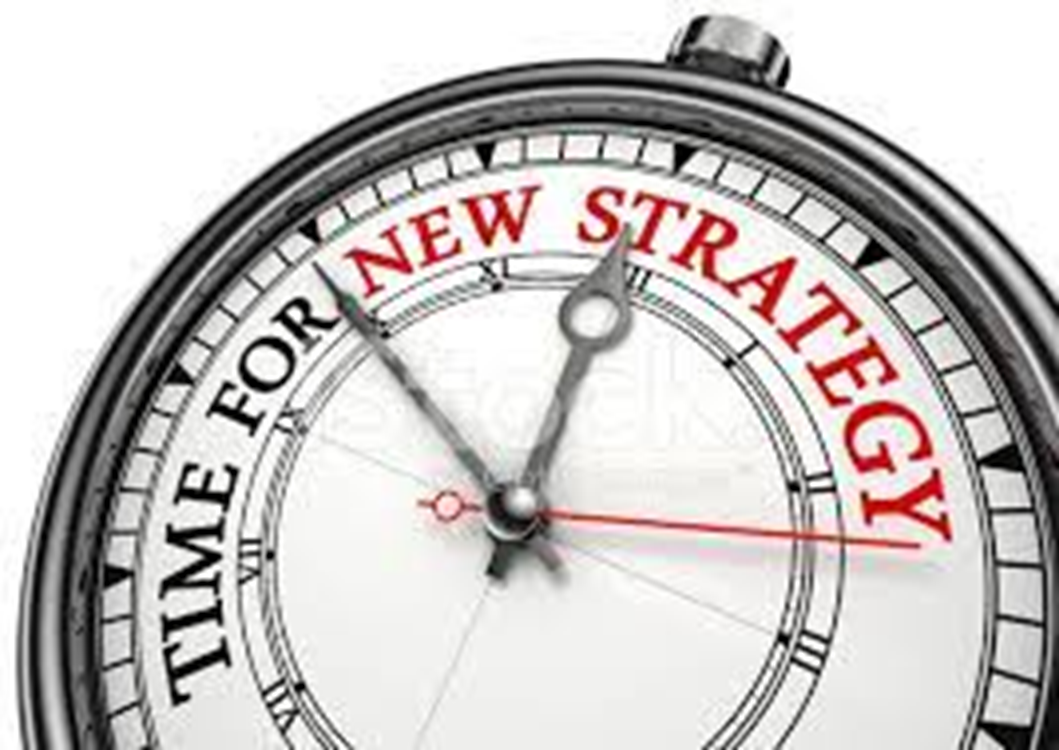 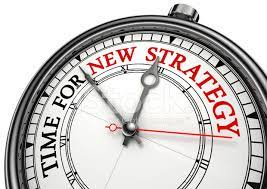 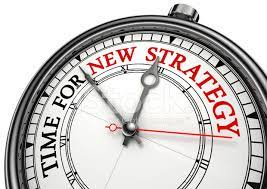 STRATEGIE
18 organisatienetwerken in 15 referentieregio’s + 3 grootsteden 

				Per regio
				Budget voor netwerkleiderschap = oproep 41	
		
				Per regio 
				Budget voor acties = oproep 60

		 bovenlokale capaciteitsopbouw = opdracht Tweeperenboom
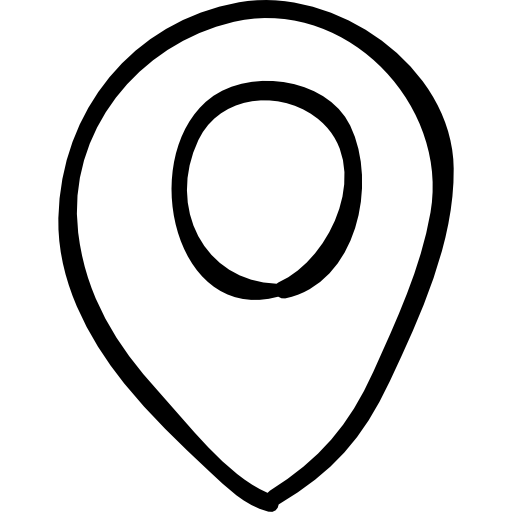 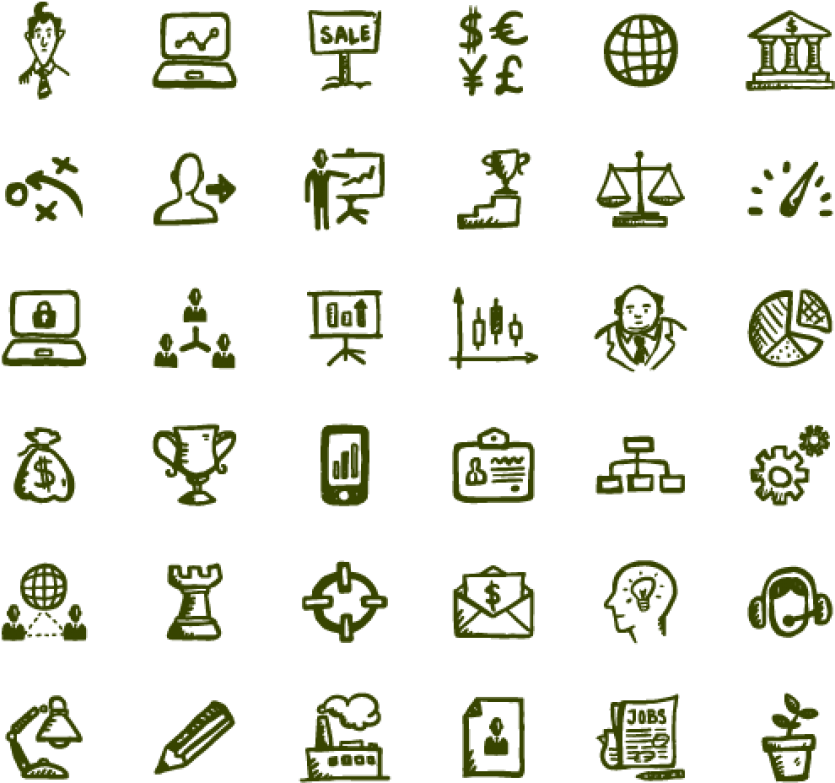 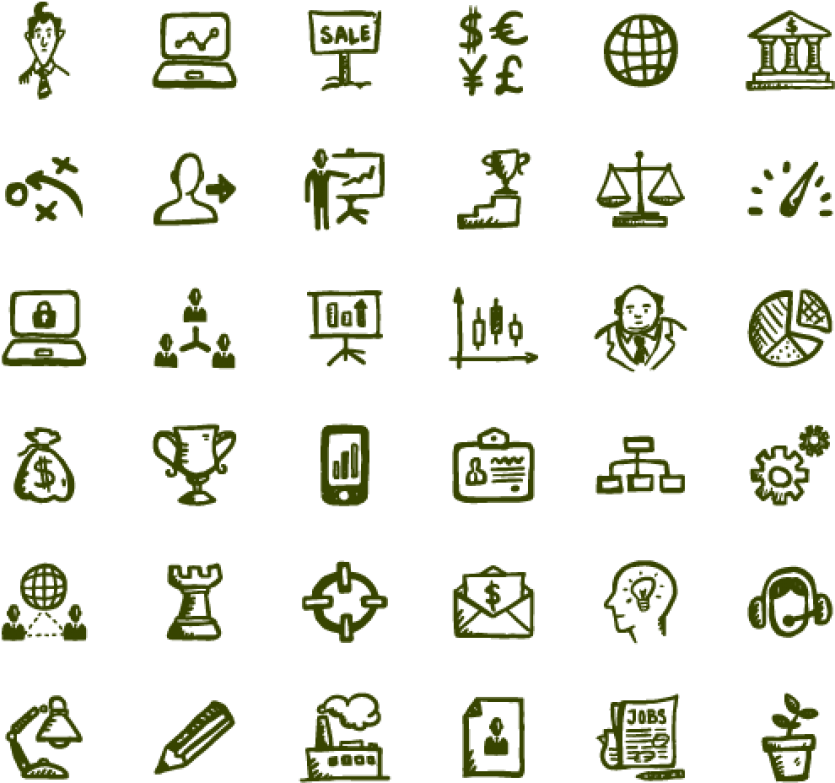 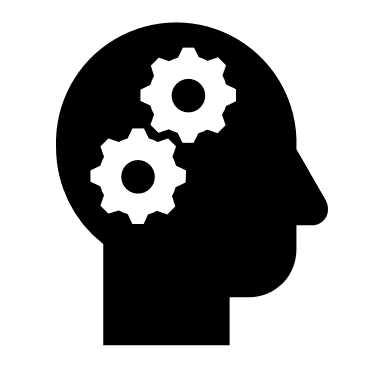 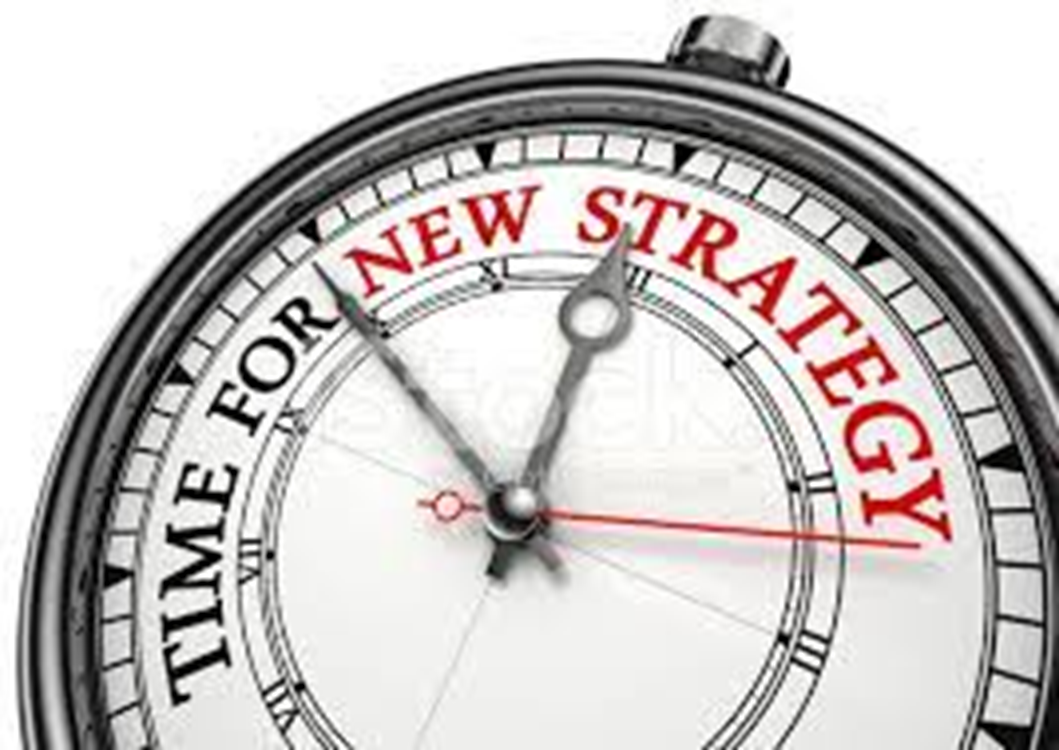 WAAR STAAN WE IN HET PROCES?
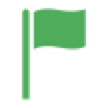 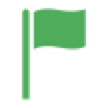 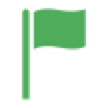 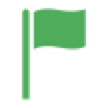 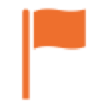 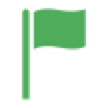 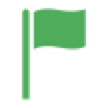 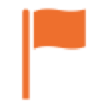 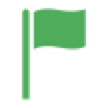 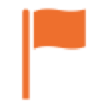 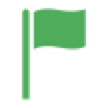 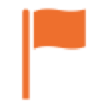 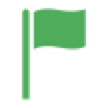 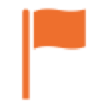 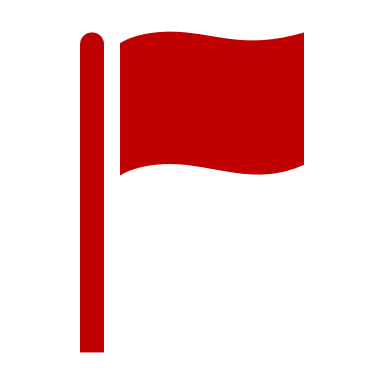 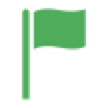 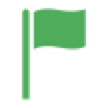 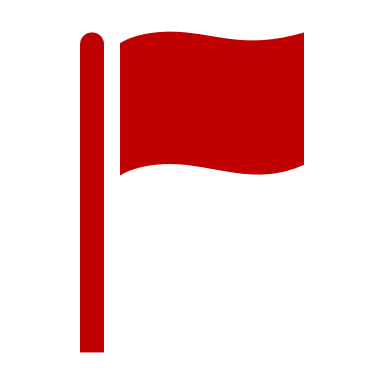 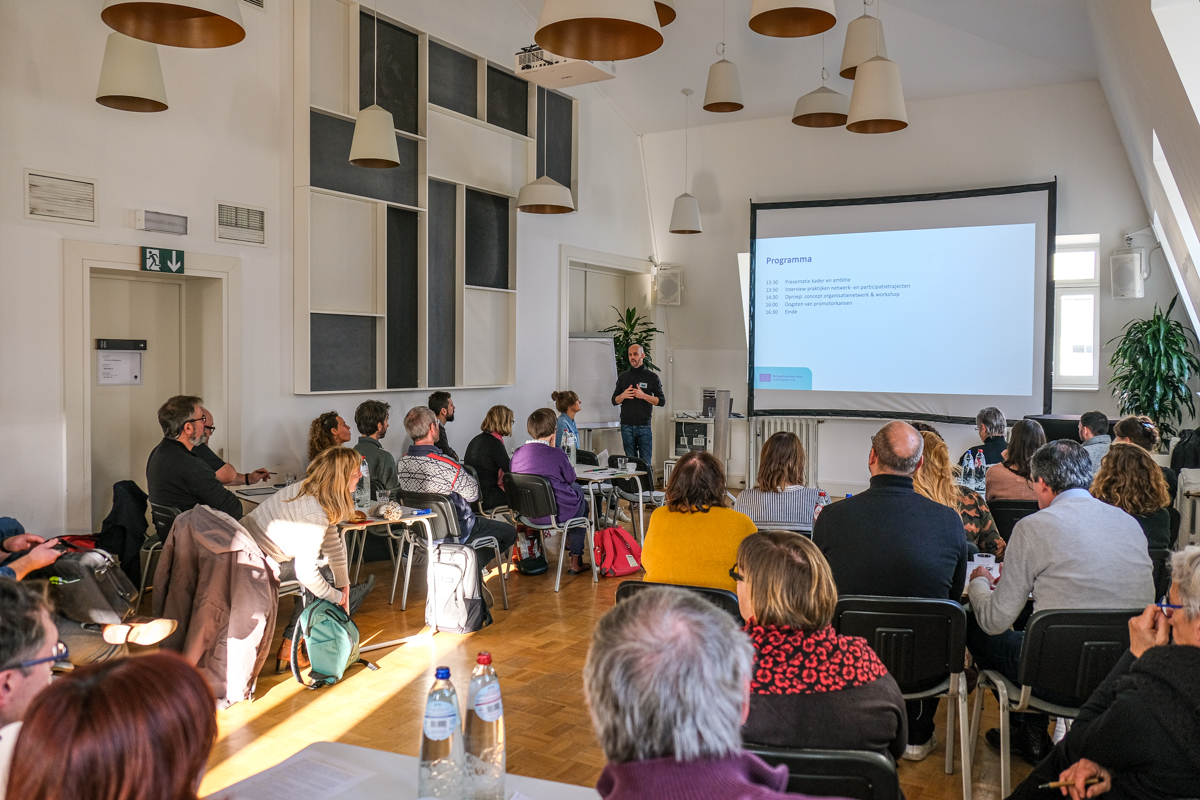 OPROEP 60
Co-creatiesessie 

Kerngroep

Strategisch managementteam

Monitoringcomité AMIF
OPROEP 60: inzichten uit co-creatie
Voorzie voldoende tijd om het netwerk te laten groeien en om vertrouwen tussen partners op te bouwen
Geef het leren van elkaar een centrale plaats
Maak ruimte voor experiment én voor resultaten (falen is geen optie voor de doelgroep)
Bouw een actieplan op rond een aantal grote speerpunten/strategische uitdagingen
Hou procedures simpel en transparant
Hanteer flexibele indientermijnen voor organisatienetwerken met verschillende snelheden
Zet de doelgroep mee in de cockpit
INFOSESSIE
AMBITIE EN STRATEGIE
WAT?
WIE?
ACTIES?
LOOPTIJD?
ONDERSTEUNING & OPVOLGING
INDIENEN: PRAKTISCH EN TIMING
HOEVEEL?
WAT: actieplan als resultaat van leerproces
Uitgangspunten:

Actieplan wordt opgesteld en goedgekeurd IN het netwerk

Resultaat van een co-creatief leerproces waarin de noden van de doelgroep centraal staan

Actieplan is dynamisch: flexibiliteit om en cours de route aan te passen
WAT: actieplan als resultaat van leerproces
STAP 1 ORGANISATIENETWERK

Diverse samenstelling
Governance op basis van principes organisatienetwerk
Capaciteitsopbouw rond netwerkleiderschap
Co-creatief leren met doelgroep centraal







STAP 2 ACTIEPLAN
WAT: actieplan als resultaat van leerproces
Eerste versie actieplan 				Leren en bijsturen o.b.v. nieuwe 												noden en opportuniteiten
WAT: procesflow voor indiening en beoordeling actieplan
STAP 1 Beoordeling opstart netwerk en leerproces

Voortgangsmeeting: dialoog tussen netwerk en Europa WSE
Beoordeling maturiteit van het netwerk o.b.v. mijlpalen oproep 41

STAP 2 Beoordeling actieplan

Beoordeling projectaanvraag PLATOS
Beoordelingscriteria bijlage 5 bij oproep 60
INFOSESSIE
AMBITIE & STRATEGIE
WIE?
ACTIES?
WAT?
LOOPTIJD?
ONDERSTEUNING & OPVOLGING
INDIENEN: PRAKTISCH EN TIMING
HOEVEEL?
WIE?
Indiening in PLATOS gebeurt door promotor van oproep 41 “Regionale organisatienetwerken participatie- en netwerktraject nieuwkomers”

Uitvoering van acties: partners en/of onderaannemers
INFOSESSIE
AMBITIE & STRATEGIE
ACTIES?
WIE?
WAT?
LOOPTIJD?
ONDERSTEUNING & OPVOLGING
INDIENEN: PRAKTISCH EN TIMING
HOEVEEL?
ACTIES - Complementair en versterkend aan lokale acties
Acties sluiten aan bij ambitie van de oproep
Divers
Toegankelijk
Kwaliteitsvol

Complementair en versterkend aan bestaand aanbod

Geen parallel circuit naast bestaande structuren, maar in bestaande organisaties, verenigingen, bedrijven, … uit verschillende levensdomeinen
ACTIES - 4 types acties
Elk netwerk zet in op 4 types van acties:

Community: enthousiasmeren en verbinden van burgers, organisaties en bedrijven in een community
Atelier: verbreden, verdiepen van bestaand/gekend aanbod, methodieken en praktijken
Labo: onderzoeken van complexere uitdagingen en opzetten van vernieuwende experimenten
Business: in kaart brengen en activeren van alternatieve financieringsbronnen en het verankeren van het aanbod

Minstens 1 actie per “type van acties”, netwerk bepaalt zelf hoeveel middelen op welk “type van actie” wordt ingezet.
ACTIES – proces om tot actieplan te komen
Opgesteld en goedgekeurd IN het netwerk

Resultaat van leerproces : collectieve inzichten ophalen bij een brede waaier aan actoren

Perspectief van de doelgroep staat centraal: niet enkel “voor” de doelgroep maar ook “met” de doelgroep
ACTIES – proces om tot actieplan te komen
Op basis van collectieve inzichten:

formuleert het netwerk maximaal 3 uitdagingen voor de komende 2 jaar

koppelt hieraan een eerste set van acties

tijdens de uitvoering kunnen acties wijzigen of nieuwe acties worden toegevoegd

= DYNAMISCH ACTIEPLAN !!!
ACTIES – Vorm van het actieplan
Sjabloon actieplan
Ambitie
Strategie
Acties om de uitdagingen aan te pakken
Indicatief budgetplan

Aanvullend
Sjabloon projectplanning
Indicatieve begroting
INFOSESSIE
AMBITIE & STRATEGIE
WIE?
ACTIES?
WAT?
HOEVEEL?
LOOPTIJD?
ONDERSTEUNING & OPVOLGING
INDIENEN: PRAKTISCH EN TIMING
HOEVEEL?
Oproepbudget: 4.661.062,16 euro

3.212.062,16 euro AMIF
1.449.000,00 euro Vlaamse cofinanciering AMIF

Eigen cofinanciering:

25% gefinancierd door het organisatienetwerk zelf
[Speaker Notes: Naast deze digitale infosessie]
HOEVEEL?
Totaalbedrag verdeeld over de 18 regio’s op basis van verdeelsleutel (aantal nieuwkomers, aantal lokale besturen en aantal inwoners) – bijlage 4
Bij indiening van het actieplan wordt het volledige subsidiebedrag voor 2 jaar aangevraagd.
Inzetten op basis van principes van een organisatienetwerk
Dynamische begroting
Bij onderbenutting: gesprek met Europa WSE
[Speaker Notes: Naast deze digitale infosessie]
INFOSESSIE
AMBITIE & STRATEGIE
WIE?
ACTIES?
WAT?
LOOPTIJD?
ONDERSTEUNING & OPVOLGING
INDIENEN: PRAKTISCH EN TIMING
HOEVEEL?
LOOPTIJD
Regionale organisatienetwerken: meerjarenstrategie 2023-2028 (6 jaar)

Actiemiddelen voor 5 jaar (2024-2028)

Deze oproep: financiering voor de eerste 2 jaar

Start tussen 01/01/2024 – 01/07/2024, looptijd van 24 maanden
[Speaker Notes: Naast deze digitale infosessie]
INFOSESSIE
AMBITIE & STRATEGIE
WIE?
ACTIES?
WAT?
ONDERSTEUNING & OPVOLGING
LOOPTIJD?
INDIENEN: PRAKTISCH EN TIMING
HOEVEEL?
ONDERSTEUNING
Netwerkmedewerkers nemen leidende rol op bij de begeleiding van het co-creatief leerproces en opmaak en beheer van het actieplan

Ondersteuning door Tweeperenboom en Europa WSE via leertraject:
Toolbox, train-the-trainer en supportfunctie
Intervisie en kennisdeling tussen netwerkleiders
Sessies om netwerken te inspireren en connecteren met praktijken in binnen- en buitenland
Kennisdelen tussen de verschillende regionale organisatienetwerken

Monitorings- en evaluatiekaders Europa WSE om voortgang netwerk en acties op te volgen
[Speaker Notes: Naast deze digitale infosessie]
OPVOLGING DOOR PROJECTBEHEERDER EUROPA WSE
Administratieve, inhoudelijke en financiële ondersteuning

6-maandelijkse voortgangsmeetings
[Speaker Notes: Naast deze digitale infosessie]
INFOSESSIE
AMBITIE & STRATEGIE
WIE?
ACTIES?
WAT?
INDIENEN: PRAKTISCH EN TIMING
LOOPTIJD?
ONDERSTEUNING
& OPVOLGING
HOEVEEL?
PRAKTISCH EN TIMING
Hoe maak je een projectvoorstel op?

Criteria op organisatieniveau: Promotor, partners en onderaannemers moeten gevestigd zijn in Vlaanderen en/of Brussel

Criteria op projectniveau:
Onderschrijven van algemene voorwaarden bij indiening in PLATOS door de gemandateerde promotor
Positieve beoordeling van de mijlpalen voor de eerste zes maanden uit oproep 41. De beoordeling gebeurt tijdens een voortgangsmeeting met Europa WSE. Laad de beoordeling als bijlage op bij het projectvoorstel in de PLATOS-applicatie.
[Speaker Notes: Dienstverleners die via het beleidsdomein Werk en Sociale Economie subsidies ontvangen, hebben een WSE Kwaliteitsregistratie nodig.]
PRAKTISCH EN TIMING
Hoe maak je een projectvoorstel op?

Een promotor dient een projectvoorstel in via PLATOS (= Platform voor overheidsopdrachten en subsidies). 
Je laadt 3 documenten op: 
Actieplan
Planning
Begroting

Begroting:
Keuze kostenoptie bevestigen
Bedrag cofinanciering inbrengen
Financiering wordt automatisch berekend
PRAKTISCH EN TIMING
Begroting – werken met kostenopties

KOSTENOPTIE 1: 
Projectpersoneel tewerkgesteld bij de promotor of partner + 25% forfait
Projectpersoneel via facturatie (extern personeel)

Standaarduurtarief (SUT) intern personeel = voltijds basis bruto maandloon * 1,2 
loonfiche van januari 2023
indien de medewerker nog niet in dienst is, het bruto maandloon van de eerste volledige maand van tewerkstelling (of raming)
Voltijds = max. 1720 uren per jaar


Forfait: 25% bovenop kosten SUT
overige kosten zoals bv. extern personeel, werkingskosten, overhead, ... 
Niet bewijzen

Factuur extern personeel met specifieke expertise
[Speaker Notes: Deze factor werd vastgesteld uit een fair en redelijk aandeel van kosten bovenop het brutoloon. Hier kan niet van worden afgeweken.]
PRAKTISCH EN TIMING
Begroting – werken met kostenopties

KOSTENOPTIE 2: 
Projectpersoneel tewerkgesteld bij de promotor of partner
40% forfait

Standaarduurtarief (SUT) intern personeel = voltijds basis bruto maandloon * 1,2 
loonfiche van januari 2023
indien de medewerker nog niet in dienst is, het bruto maandloon van de eerste volledige maand van tewerkstelling (of raming)
Voltijds = max. 1720 uren per jaar


Forfait: 40% bovenop kosten SUT
overige kosten zoals bv. extern personeel, werkingskosten, overhead, ... 
Niet bewijzen
[Speaker Notes: Deze factor werd vastgesteld uit een fair en redelijk aandeel van kosten bovenop het brutoloon. Hier kan niet van worden afgeweken.]
PRAKTISCH EN TIMING
Begroting – kosten intern personeel via tijdsregistratie

Tijdsregistratie applicatie

Toewijzing:
Periode (Looptijd van de toewijzing) + percentage arbeidstijd in verhouding tot het arbeidsregime waarvoor men wordt ingezet voor het project, mét vermelding van de functie en concrete taken die deze persoon zal opnemen. 
Bij ziekte tijdens de toewijzing gelden volgende regels: 
De periode van gewaarborgd loon door de werkgever mag als projecttijd worden aangerekend. 
De periode van uitkering door de sociale zekerheid die daarop volgt, moet in mindering worden gebracht. 

of individuele uurregistratie
Enkel geregistreerde uren die besteed zijn aan de beschreven projectactiviteiten, worden ingebracht
Middagpauze en woon-werkverkeer worden bijgevolg niet meegeteld
PRAKTISCH EN TIMING
Begroting – kosten extern personeel via facturatie

Via facturatie:
Naam uitvoerder
Omschrijving van de werkelijk geleverde prestaties
Dagen met vermelding van uren waarop de prestaties werden geleverd
Facturen als bewijslast opladen in PLATOS bij rapportering

BTW is subsidiabel als deze effectief en definitief door de promotor wordt gedragen (niet terug vorderbaar)

Wetgeving overheidsopdrachten
Meer info: https://www.vlaanderen.be/overheidsopdrachten-van-de-vlaamse-overheid
Bewijsstukken opladen in PLATOS bij rapportering
PRAKTISCH EN TIMING
Begroting – financiering

Maximale subsidie per regio bepaald op basis van verdeelsleutel
Financieringsschema:
Maximaal 52% AMIF
Maximaal 23% Vlaamse cofinanciering AMIF 
Minimaal 25% eigen cofinanciering
Platos maakt automatisch deze verdeling aan. Eigen cofinanciering (indien van toepassing) voegt u zelf toe,


Opgelet:
Als tijdens de looptijd van het project blijkt dat er in bepaalde regio’s een grote onderbenutting is, kan Europa WSE een verschuiving van de gereserveerde middelen per regio beslissen.
Wat is PLATOS?
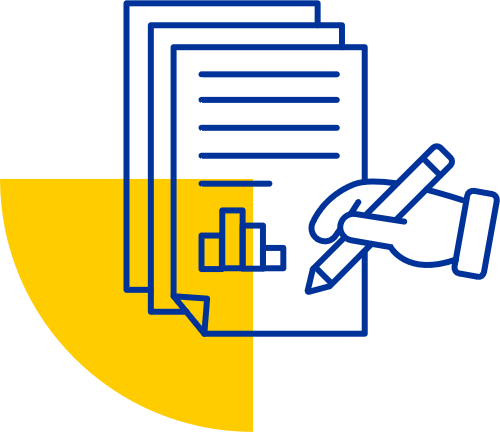 Hoe maak je een projectvoorstel op?
Via PLATOS

PLATOS = Platform voor Overheidsopdrachten en Subsidies
Digitale applicatie van DWSE

Doel van Platos: 
Behandeling/opvolging van subsidieoproepen en overheidsopdrachten
Volledige procedure van aanvraag tot saldering

Gebruikers van Platos:
Enkel als je een ESF+- of AMIF-projectvoorstel moet indienen en opvolgen voor de programmaperiode 2021-2027
Gebruikers -> geregistreerd bij Gebruikersbeheer Vlaanderen voor de maatregel ‘Platos’
Hoe gebruik ik PLATOS?
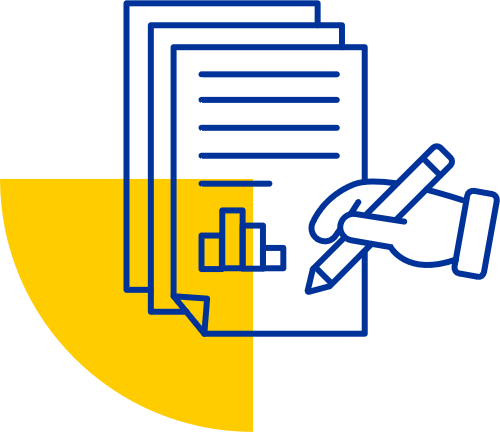 Voor gebruik Platos -> registratie gebruikersrechten om in juiste rol aan te melden
Gebruikersrechten in Gebruikersbeheer Vlaanderen zijn gekoppeld aan rollen in Platos
Drie mogelijke rollen: Organisatieverantwoordelijke, Projectverantwoordelijke of Partner
Elke rol komt met eigen verantwoordelijkheden en functionaliteiten

Procedure om projectaanvraag in te dienen
Meld je aan bij Platos via https://loket.wse.vlaanderen.be/platos 
Selecteer de maatregel waarvoor je een project wil opstarten
Start een projectaanvraag voor de gekozen projectoproep binnen die maatregel
Vul de gevraagde informatie in
Onderschrijf het project om in te dienen
Waar vind ik meer informatie?
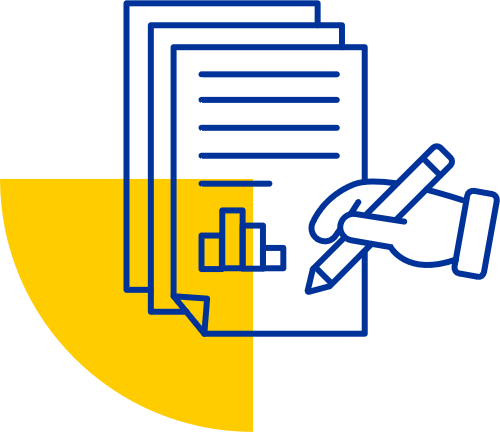 Website Europa WSE: https://www.vlaanderen.be/europawse 
Menu -> Praktische info -> Platos: mijn project indienen
Informatie over rollen en stappenplan

Handleiding
Instructievideo 
Thematische FAQ met vragen/antwoorden

Problemen? Neem contact op met Europa WSE Support via het contactformulier.
PRAKTISCH EN TIMING
Hoe gebeurt de beoordeling? 

Evaluatiecollege: 2 evaluatoren (intern Europa WSE en extern ABB)
3 beoordelingscriteria: 
Relevantie 
Haalbaarheid 
Adequate bestuurlijke capaciteit
Positief indien minimaal score van 60% per criterium
PRAKTISCH EN TIMING
Oktober 2023: Openstellen oproep
3 indieningstermijnen projectvoorstellen:
30/11/2023
15/02/2024
15/05/2024

Projectaanvragen die worden ingediend vóór deze deadlines, worden uiterlijk tegen het einde van de volgende maand beoordeeld en beslist. 
Voorbeeld:
		Projectvoorstellen ingediend voor 30/11/2023 worden beoordeeld en beslist tegen uiterlijk 31/12/2023. 
		Deze projecten hebben een looptijd van 01/01/2024-31/12/2025.

Looptijd goedgekeurd projecten:
Start project: tussen 01/01/2024 en 01/07/2024 (de startdatum wordt opgegeven door de promotor in de projectaanvraag)
Looptijd: 24 maanden
Eind project: 24 maanden na start project

Rapportperiodes:
PRAKTISCH EN TIMING
Verdere stappen bij goedkeuring:

Opmaak projectovereenkomst tussen Europa WSE en promotor
Voorschot:
60% AMIF voor de eerste projectperiode
70% Vlaamse cofinanciering voor de eerste projectperiode
Rapportering
Halfjaarlijks voortgangsmeetings om evolutie te bespreken
Jaarlijks inhoudelijke + financiële rapportering via PLATOS voor tussentijdse uitbetaling subsidies
Coaching via reflectiemeetings 
Controle
PRAKTISCHE ONDERSTEUNING
Inhoudelijke, financiële en technische vragen over de projectoproep:
Europa WSE
Lisa Van Hecke (lisa.vanhecke@vlaanderen.be) / 0497 91 27 94
Eef Smeyers (evelyn.smeyers@vlaanderen.be) / 0476 79 02 73
Sarah Boutens (sarah.boutens@vlaanderen.be) / 0478 11 16 41

PLATOS (IT-ondersteuning):
Informatiepagina: https://www.europawse.be/praktische-info/mijn-project-indienen-platos  
Vragen over uw lokale beheerder: bellen naar het nummer 1700
Support: https://www.europawse.be/contactformulier 

Tijdsregistratie-applicatie:
Informatiepagina: https://www.europawse.be/praktische-info/opleiding-tijd-registreren-de-tijdsregistratie-applicatie
Support: https://www.europawse.be/contactformulier  

Communicatieverplichtingen:
Informatiepagina: https://www.europawse.be/communicatieverplichtingen-nieuwe-projecten-esf-en-amif-2021-2027
Veel succes!
INFO EN CONTACT
www.vlaanderen.be/europawse

Inschrijven nieuwsbrief
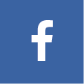 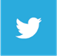 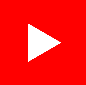 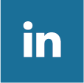